חשבון בנק
לקראת פתיחת חשבון בנק (וגם אחריו)
חשבון בנק
למי יש חשבון בנק?
מי מתכנן לפתוח חשבון בנק השנה?
מבין המתכננים ובעלי חשבון הבנק – מי פתח חשבון בנק באותו בנק שיש להורים שלו חשבון בנק?
מבין המתכננים ובעלי חשבון הבנק – מי בירר תנאים לגבי חשבון בנק ביותר מבנק אחד?
חשבון בנק
ל-54% מבני הנוער בגילאי 14-17 יש חשבון בנק
מרבית בני הנוער לא עורכים סקר שוק לפני פתיחת חשבון בנק
מהו בנק?
רקע והיסטוריה
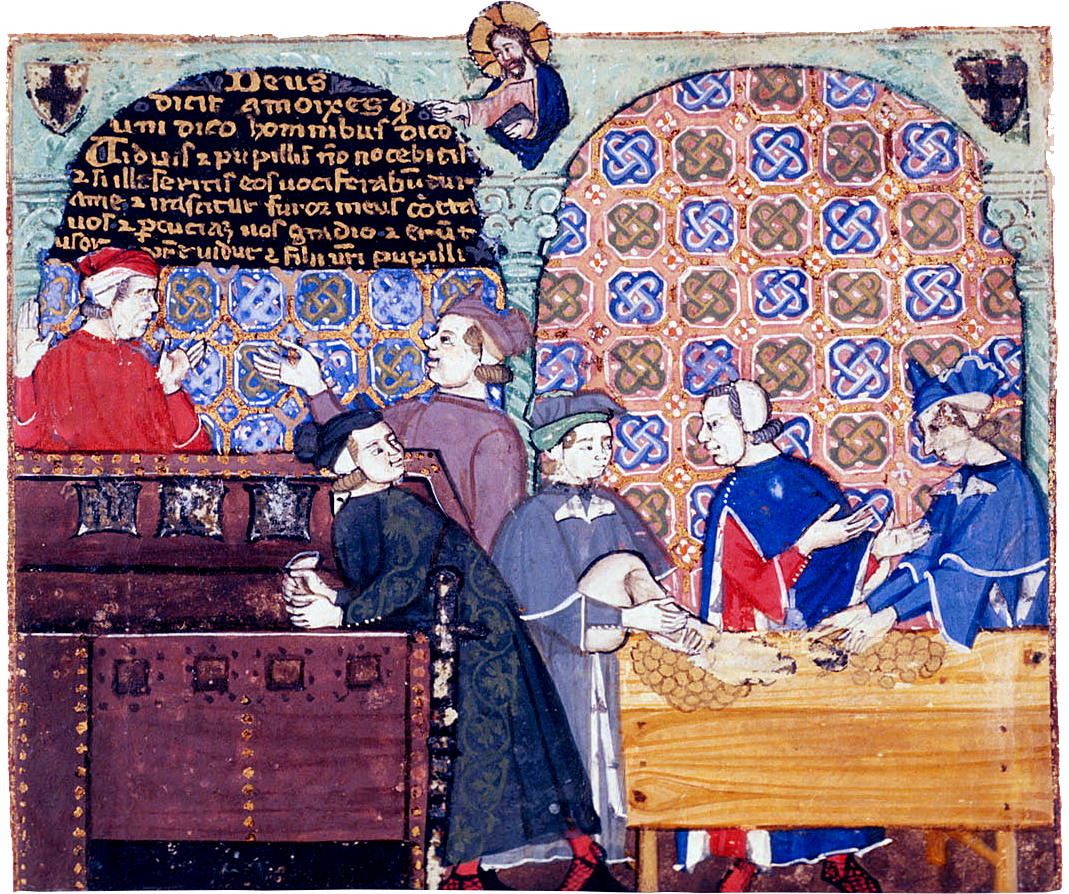 בנקים הם מוסדות די וותיקים
מקור המילה Banko – ספסל, עליו ישבו חלפני הכספים באיטליה במאה ה-11



בתמונה: חלפני כספים באיטליה, המאה ה-14
רקע והיסטוריה
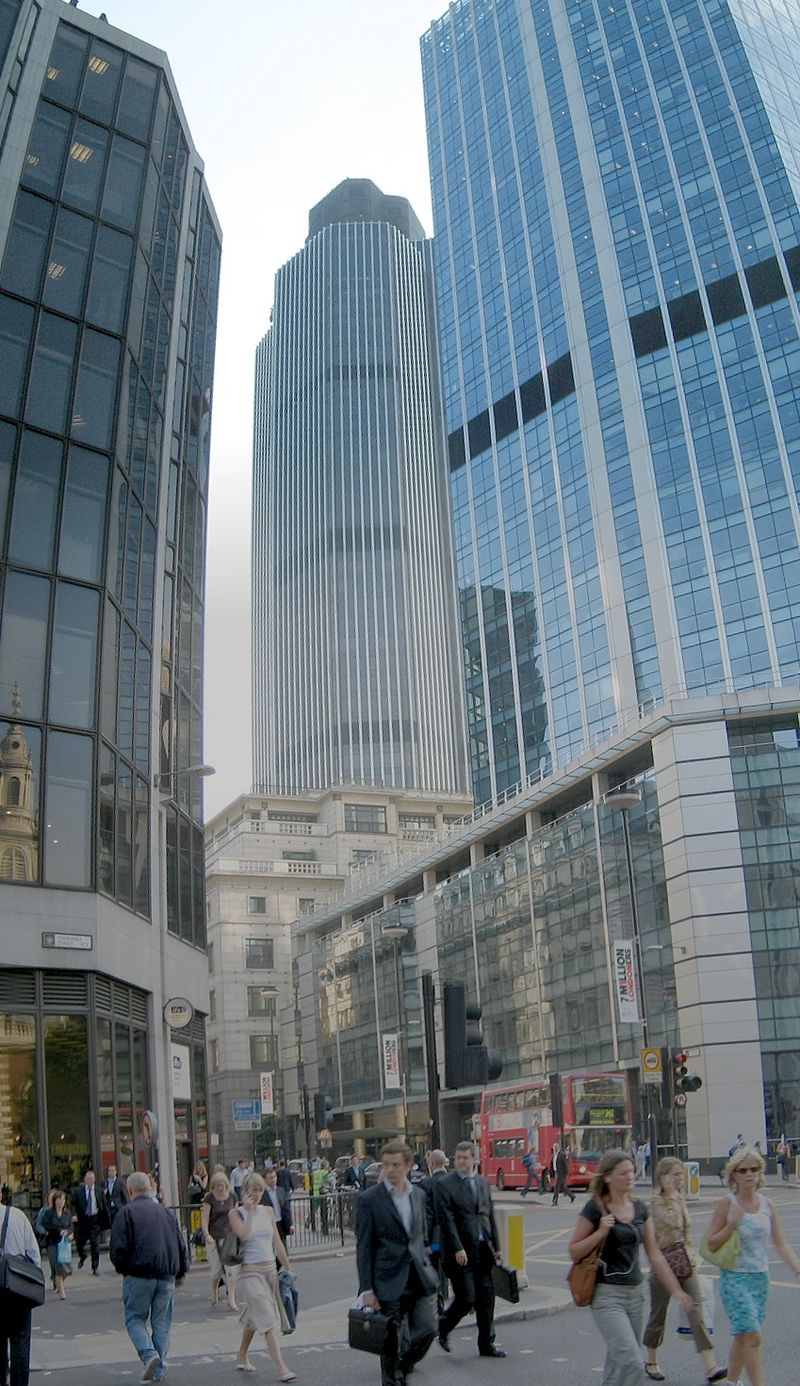 כיום פועלים יותר מ-30,000 בנקים ברחבי העולם שהעבירו ביניהם קרוב ל- 2 מיליארד דולר בשנייה (2017).



בתמונה: הסיטי של לונדון, ממרכזי הבנקאות החשובים בעולם
סרטון
https://youtu.be/CqD3hnjZBTM
https://youtu.be/4S7c8hbKpFI 
https://youtu.be/wPnMWModBWo
למה צריך את הבנקים?
מה השירותים שהבנקים נותנים לנו?
*-יש גם מחוץ לבנקים
**-בעתיד יופרדו מהבנקים
מערכת הבנקאות בישראל
מערכת הבנקאות בישראל
בנק מרכזי 	בנק מסחרי
שער ריבית בסיסי ויציבות מחירים
הנפקת מטבעות ושטרות
פיקוח על הבנקים המסחריים
מחקר וייעוץ לממשלת ישראל
מערכת הבנקאות בישראל
בנק מרכזי 	בנק מסחרי
		אילו בנקים מסחריים פועלים בישראל?
גדולים (מאוד):
בינוני עד גדול:
קטנים:
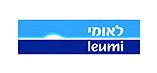 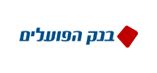 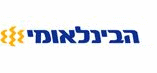 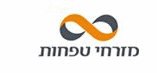 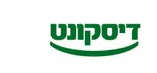 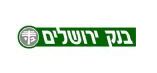 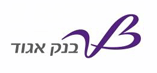 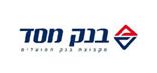 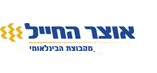 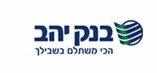 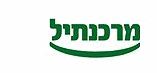 מערכת הבנקאות בישראל
סגירת סניפים ומעבר לבנקאות מקוונת
חיסכון בעמלות
חשבון לצעירים
חשבון בנק
חשבון עו"ש – עובר ושב
כסף נכנס ויוצא
תשלומים
העברות
ניהול החשבון
חיסכון
איך בוחרים או מה שואלים?
תדירות ההפקדה
טווח הזמן
ריבית
גודל ההפקדה
אפשר לחסוך גם במוסדות שאינם בנקים או בבנק אחר מזה שמנהלים בו את חשבון העו"ש
הלוואות
רק לבגירים (18+)
להשקעה ולא לצריכה שוטפת
תכנון החזר
אפשר ללוות בבנק אחר מזה שמנהלים בו את חשבון העו"ש ויש גם מוסדות פיננסיים שאינם בנקים שמלווים כסף
כרטיסים בנקאיים ומטבעות חוץ
כרטיס בנקאי – למשיכה ובירור חשבון
כרטיסי חיוב
חיוב מיידי
חיוב נטען
כרטיס אשראי
רכישת מטבע חוץ – מט"ח
ניהול החשבון
דרך האינטרנט
מחשב
נייד
פירוט פעולות
ביצוע פעולות
מעקב חשבון ודו"חות
צרכנות פיננסית
פתיחת חשבון בנק
האם בדקת תנאים לחשבון הבנק ביותר מבנק אחד?
מדוע בחרת בבנק שבו יש לך חשבון?
האם ההורים עזרו בפתיחת חשבון הבנק?
איזה כרטיס בנקאי הנפיקו לך? מה התנאים שלו?
[Speaker Notes: לשיעור רציף]
פתיחת חשבון בנק
[Speaker Notes: לשיעור לאחר מטלה]
פתיחת חשבון בנק
[Speaker Notes: לשיעור רציף]
פתיחת חשבון בנק
עד לאיזה גיל יש פטור מעמלות? 
האפליקציה של הבנק ואילו פעולות אפשר לעשות דרכה.
ריבית ותנאים לחיסכון.
הטבות משמעותיות נוספות כמו ריבית על פלוס (יתרה חיובית) בחשבון.
[Speaker Notes: לשיעור רציף]
פתיחת חשבון בנק
עד גיל 16 חייבים לבוא עם אחד ההורים, למרות שגם בגיל מבוגר יותר כדאי לבקש מהם להתלוות אליכם. 
מגיל 16 צריך להציג תעודת זהות. 
במסגרת פתיחת החשבון תתבקשו לחתום הרבה.זכרו כי חתימה זו תשמש אתכם מכאן והלאה חשוב שזו תהיה חתימה מכובדת ומכבדת. 
לבקש מהפקיד או הפקידה להסביר לכם על חשבון הבנק והמחויבויות שלכם.
[Speaker Notes: לשיעור רציף]
כיצד עוברים בנק
מותר ואפשר לעבור בנק
כמו פתיחת חשבון
הכל עובר איתכם בלחיצת כפתור
[Speaker Notes: לשיעור רציף]
סיכום
סיכום – השירותים הבנקאיים
פעילות השירותים הבנקאיים
[Speaker Notes: לשיעור רציף]
סיכום
למדנו על אמצעי הבנקים:
חשבון בנק
עו"ש
ניהול חשבון בנק
עמלות
למדנו להשוות בין הבנקים וכיצד פותחים חשבון בנק